Moodle 3.3
Краткий обзор
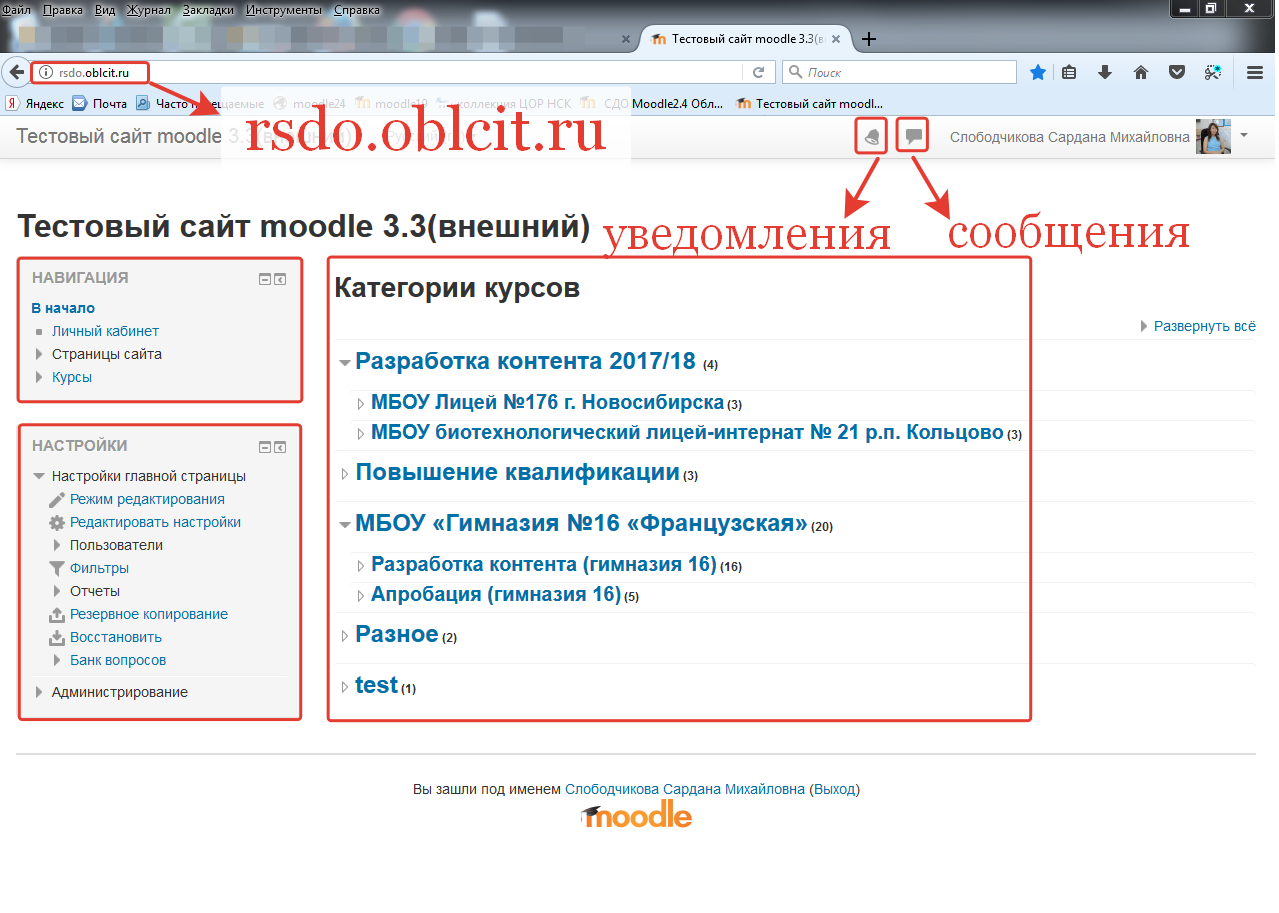 Личный кабинет/профиль
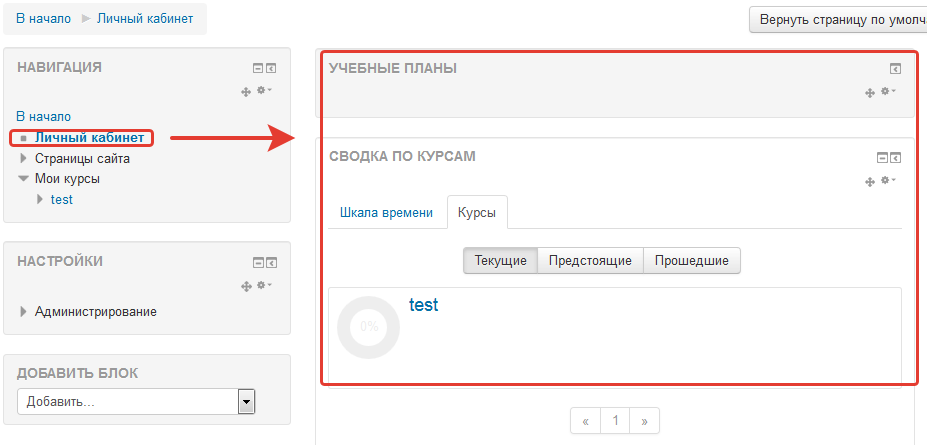 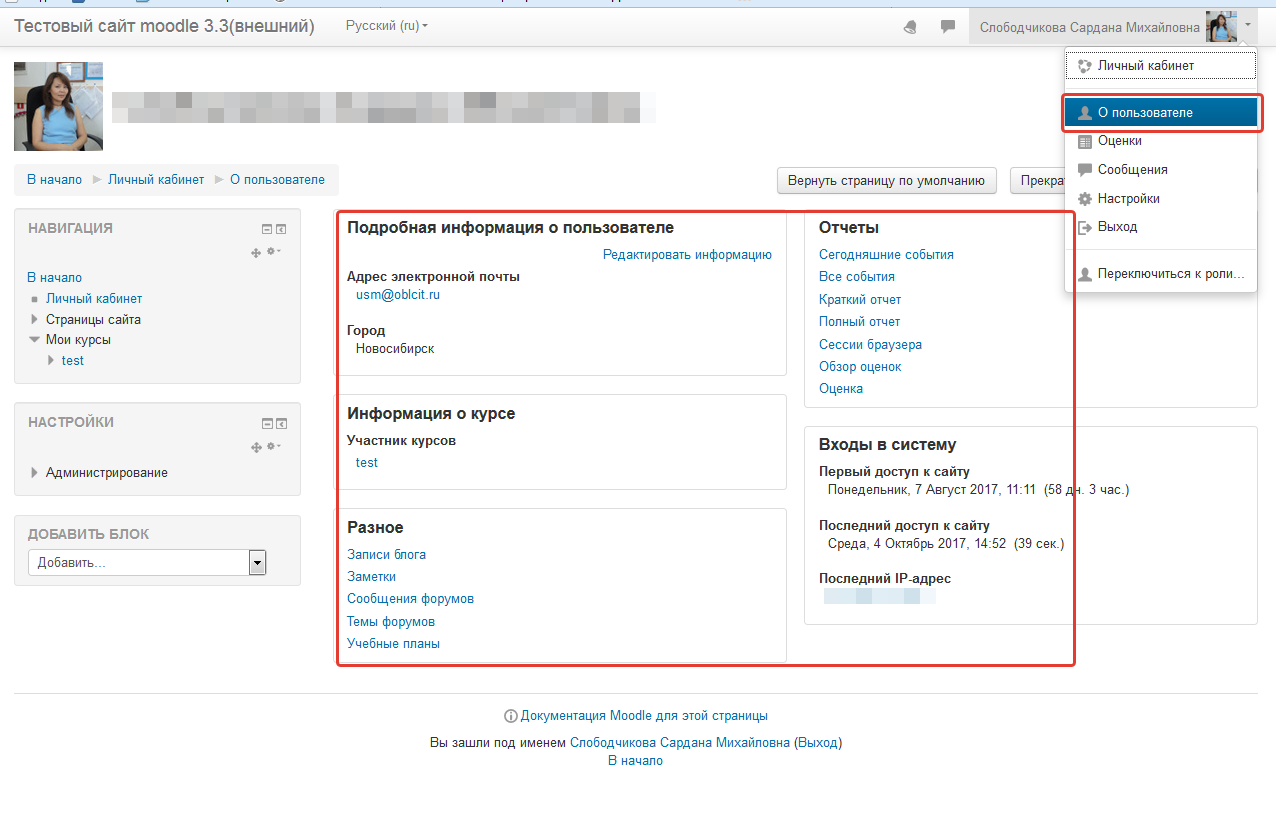 профиль
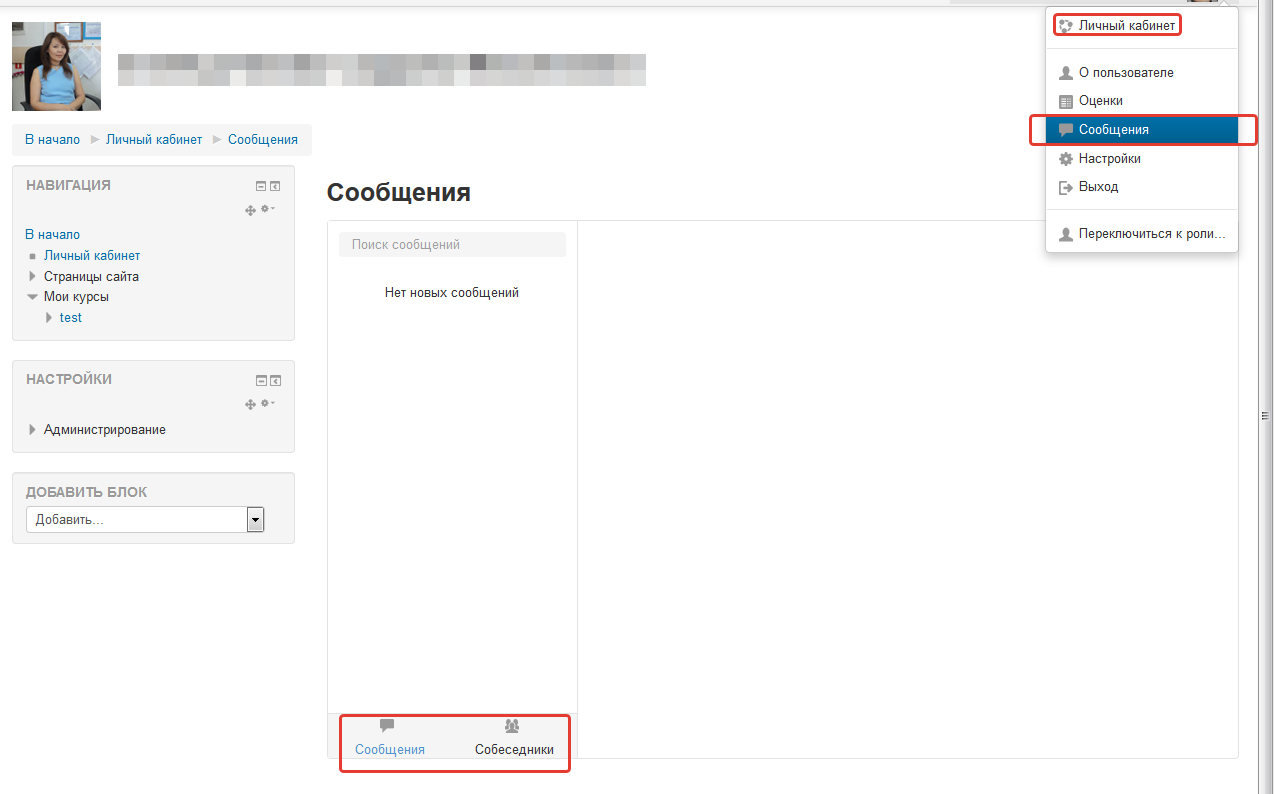 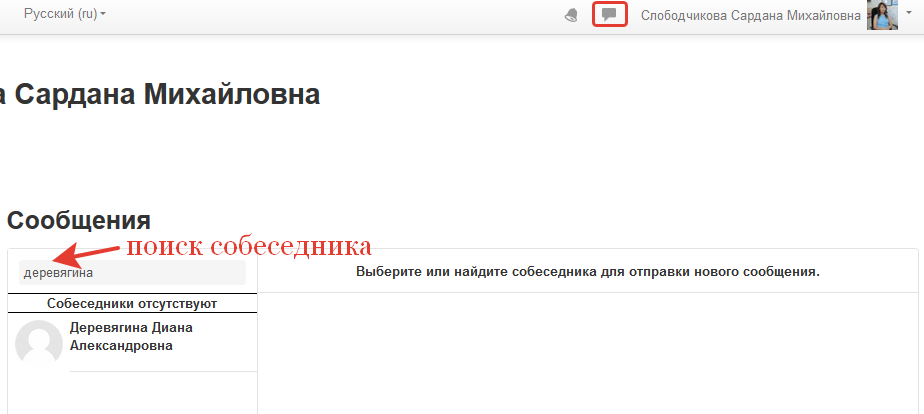 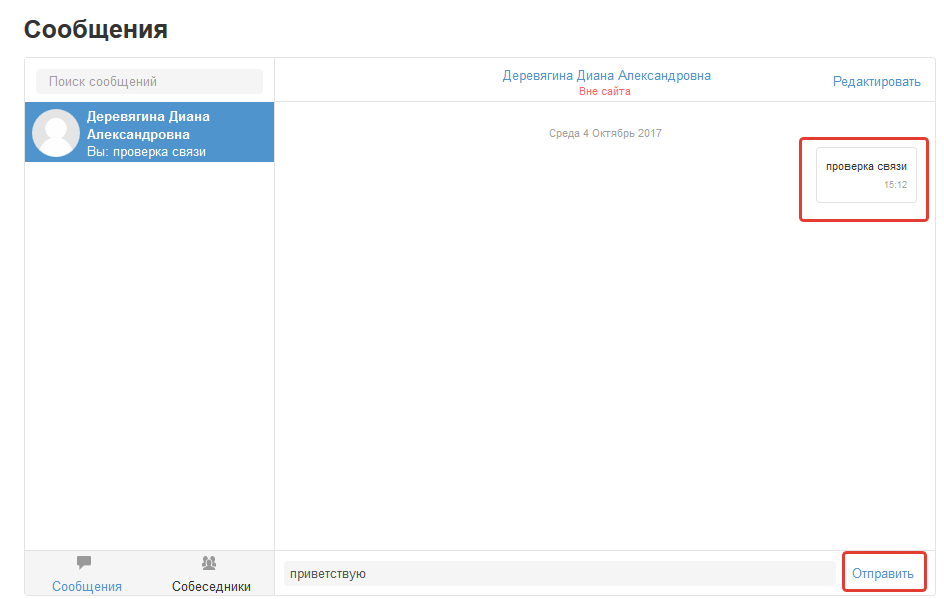 Мои курсы
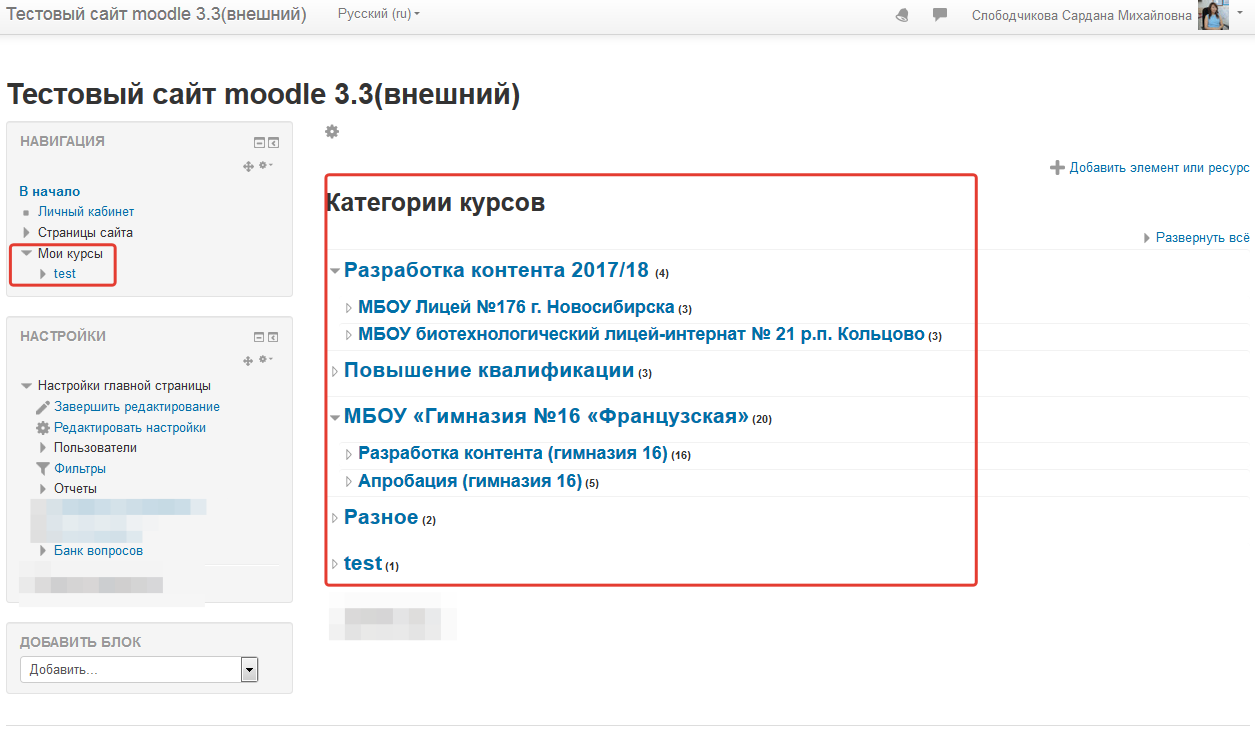 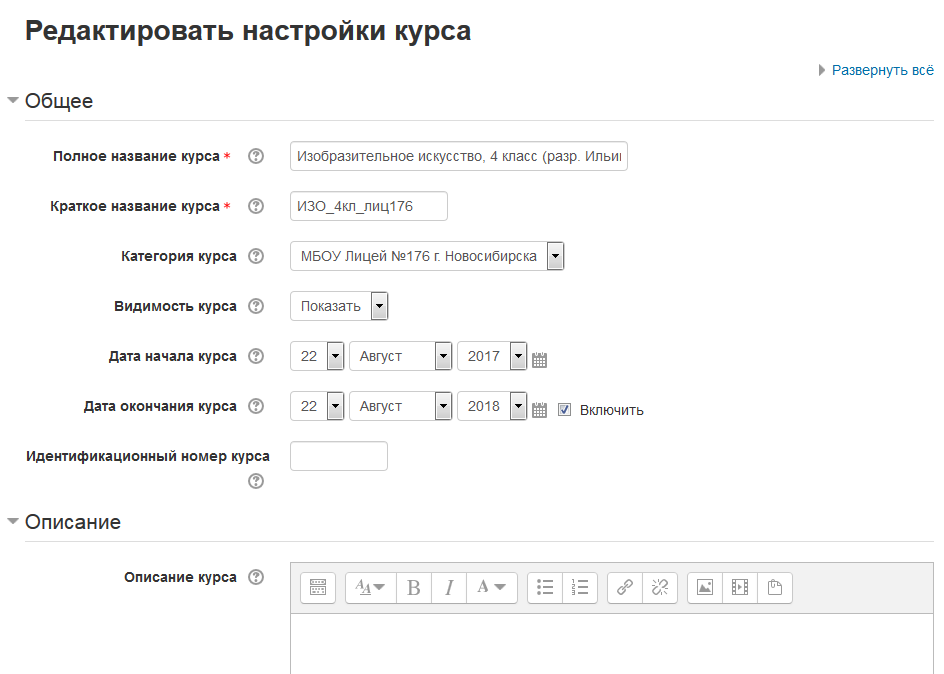 Обратите внимание на дату окончания курса!
…
Поля могут быть свернуты, 
Пока их не развернете с помощью
Кнопки выше
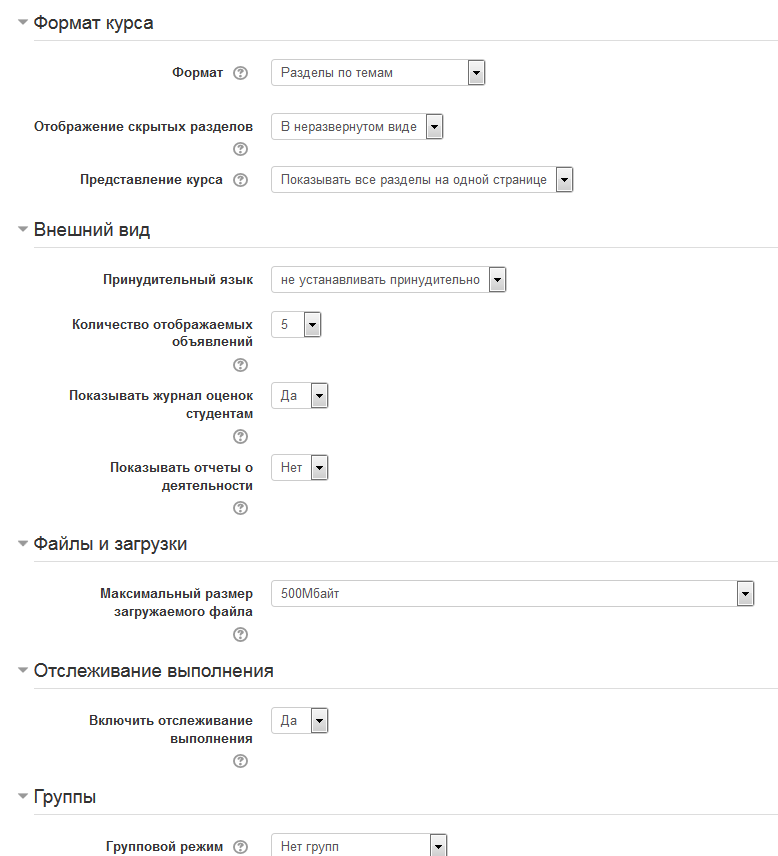 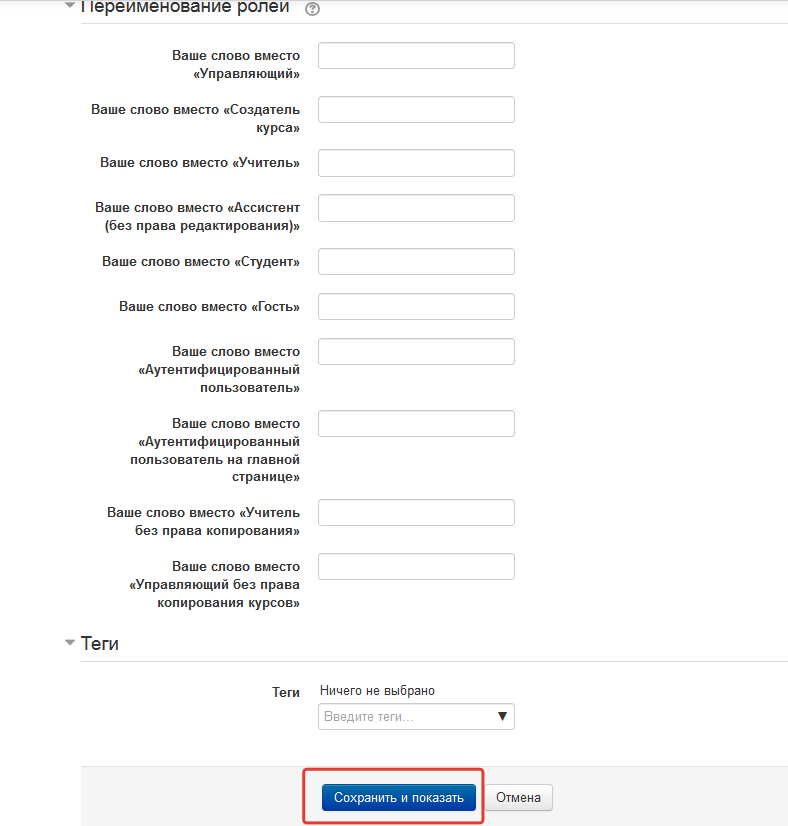 Добавление элементов в курс, редактирование
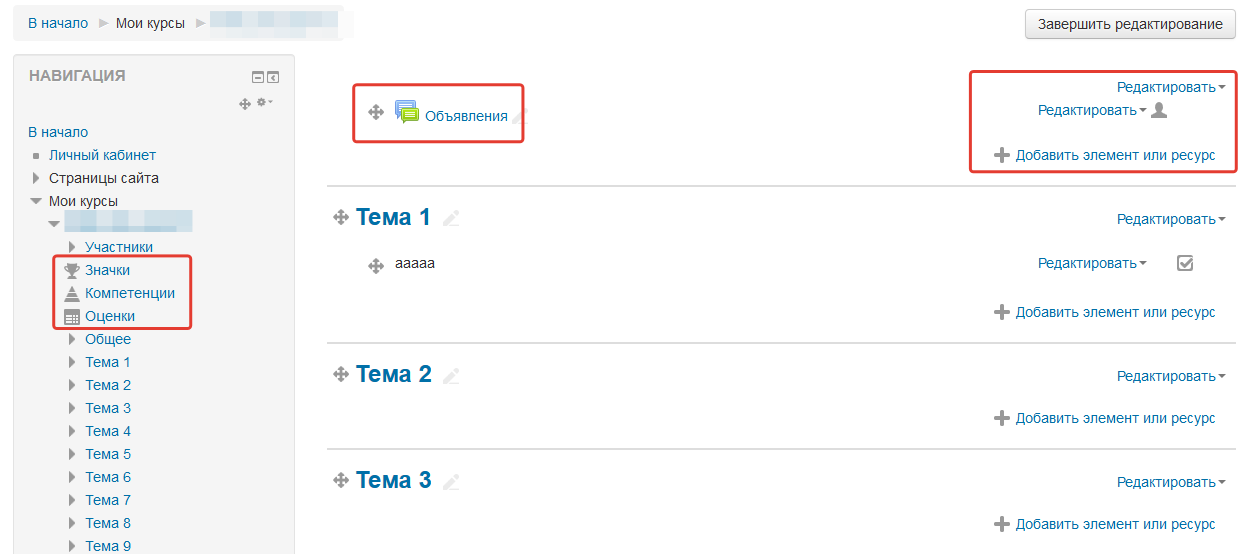 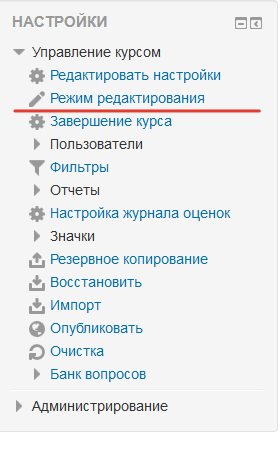 Кнопки редактирования
Пока не обращаем внимания – новые кнопочки будут в обучении позже
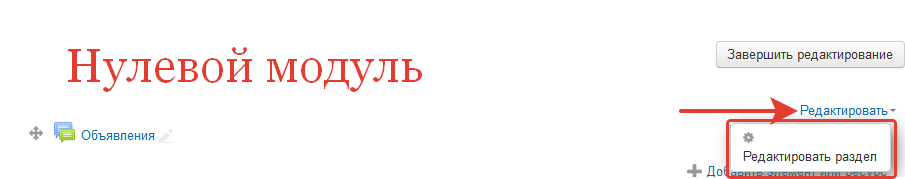 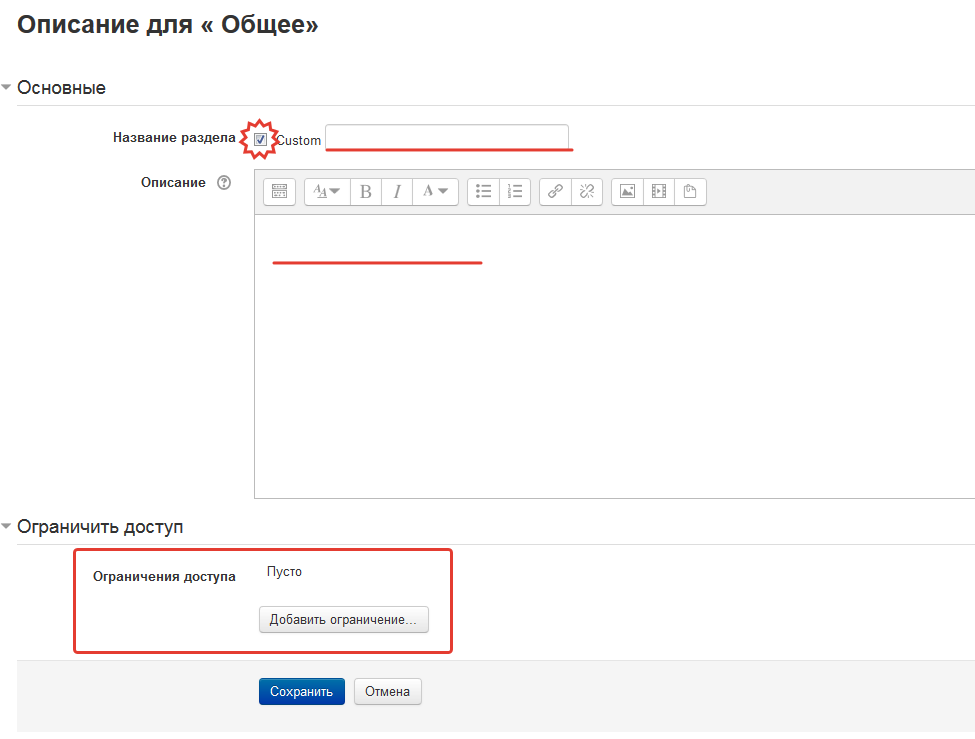 Разделы редактировать можно 
Через кнопку «Редактировать»
..
Ограничения скрыты.
Настройки открываются
С помощью кнопки
«Добавить ограничение»
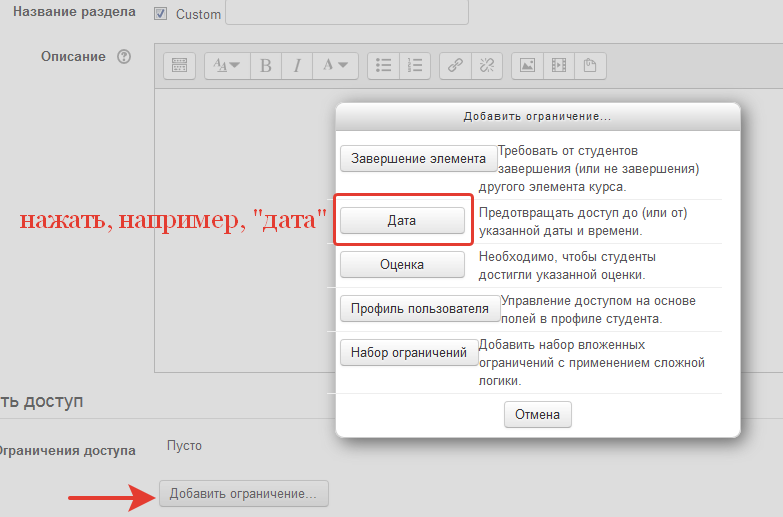 Ограничение можно удалить
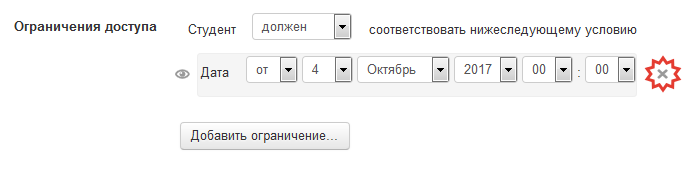 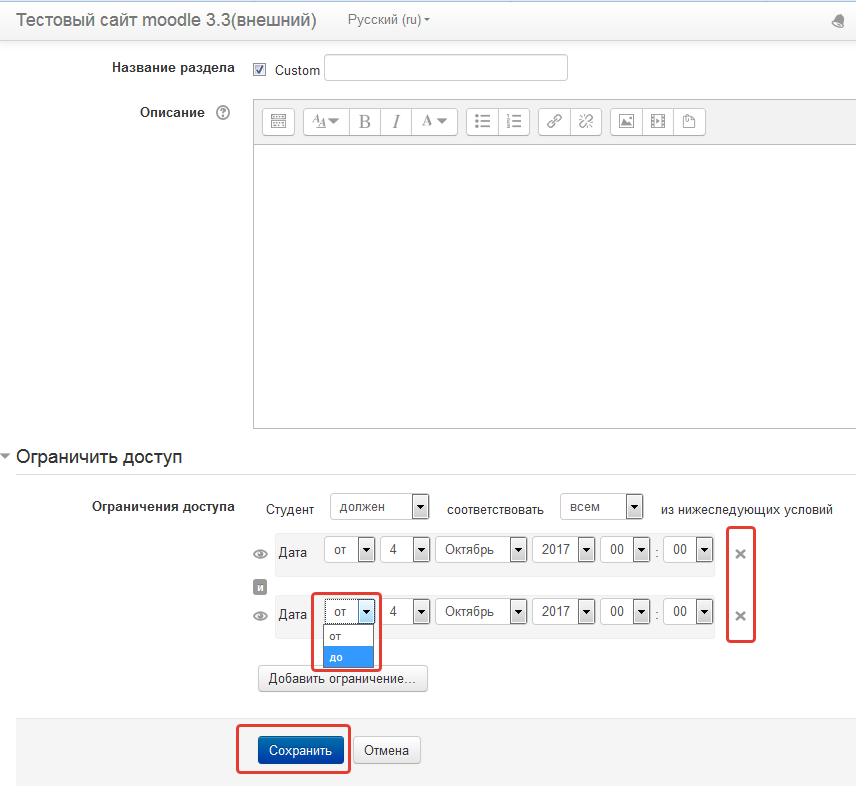 Ограничение «ДО» выбирается 
в ниспадающем списке
…
Не забудьте «Сохранить изменения
Редактирование элементов, добавление элементов в курс,
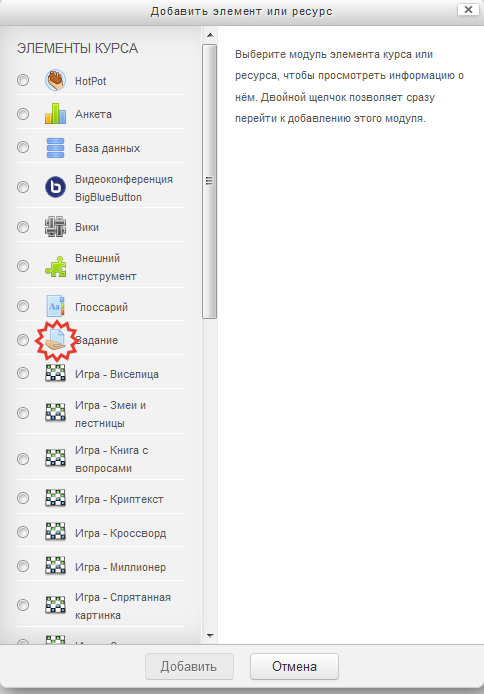 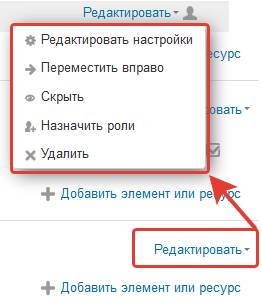 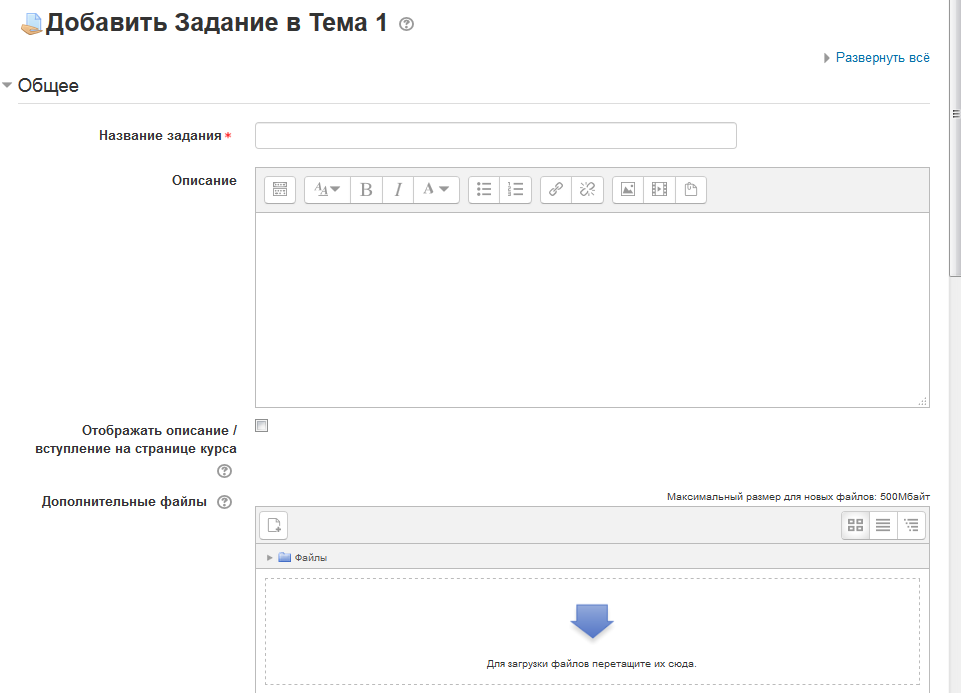 Все очень похоже
Интуитивно понятно!
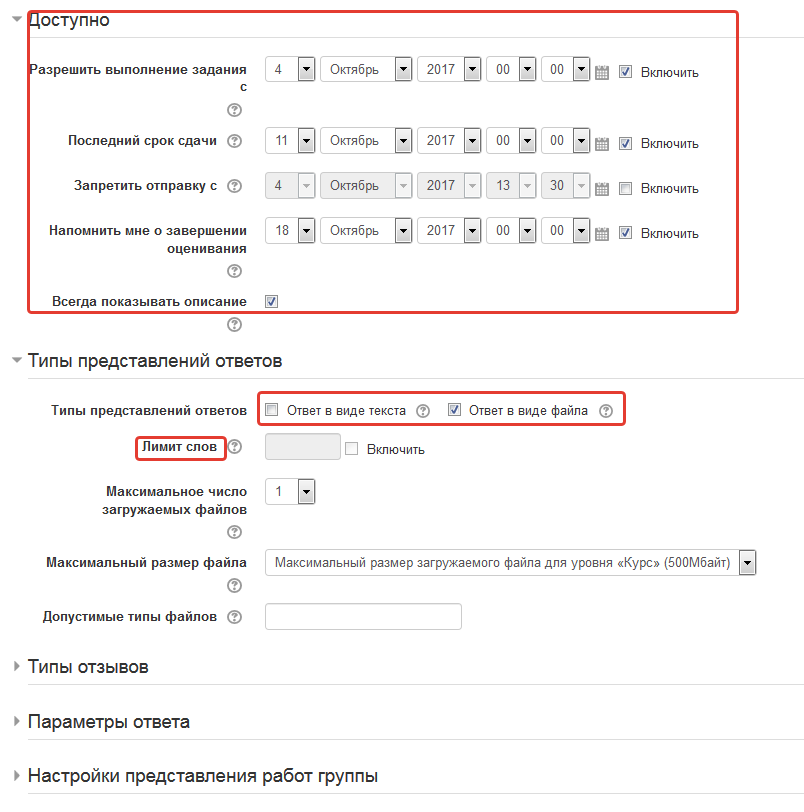 Новое расположение, лимит слов, допустимые типы файлов..
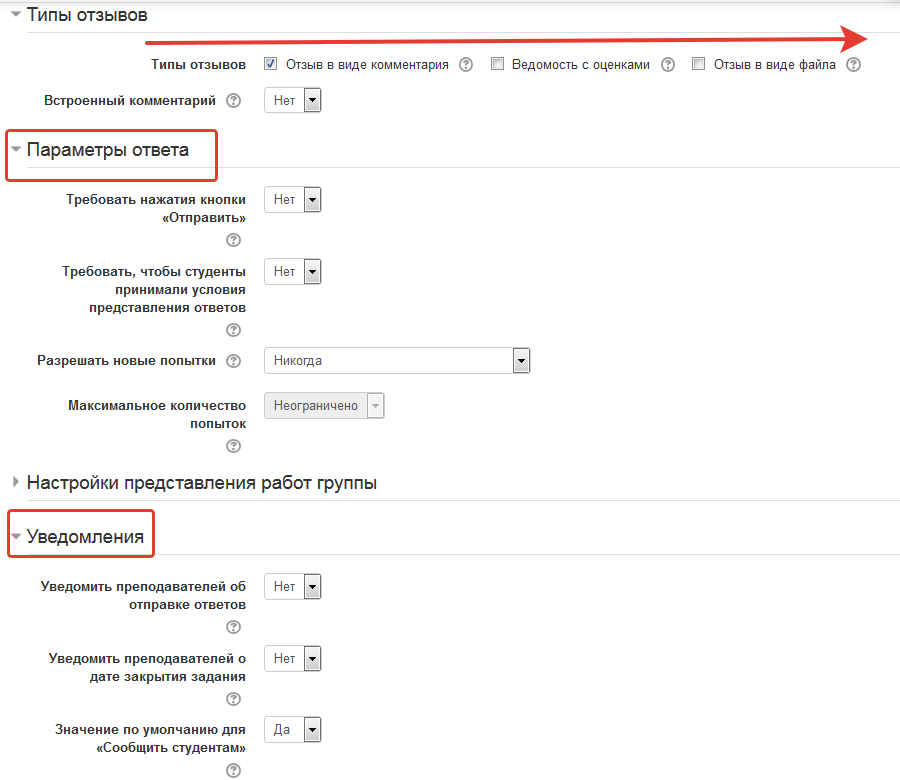 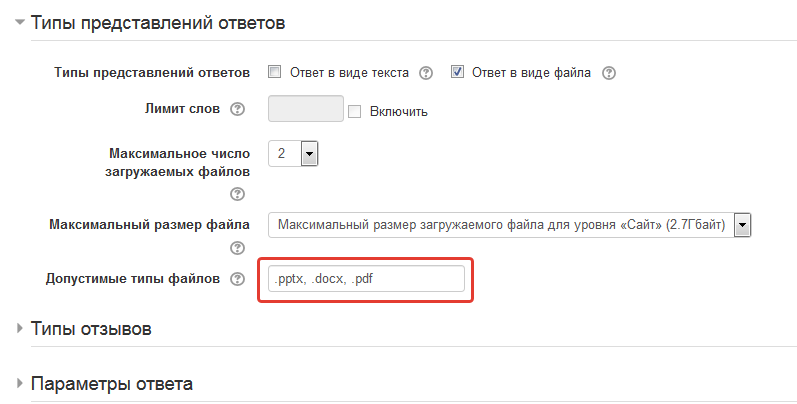 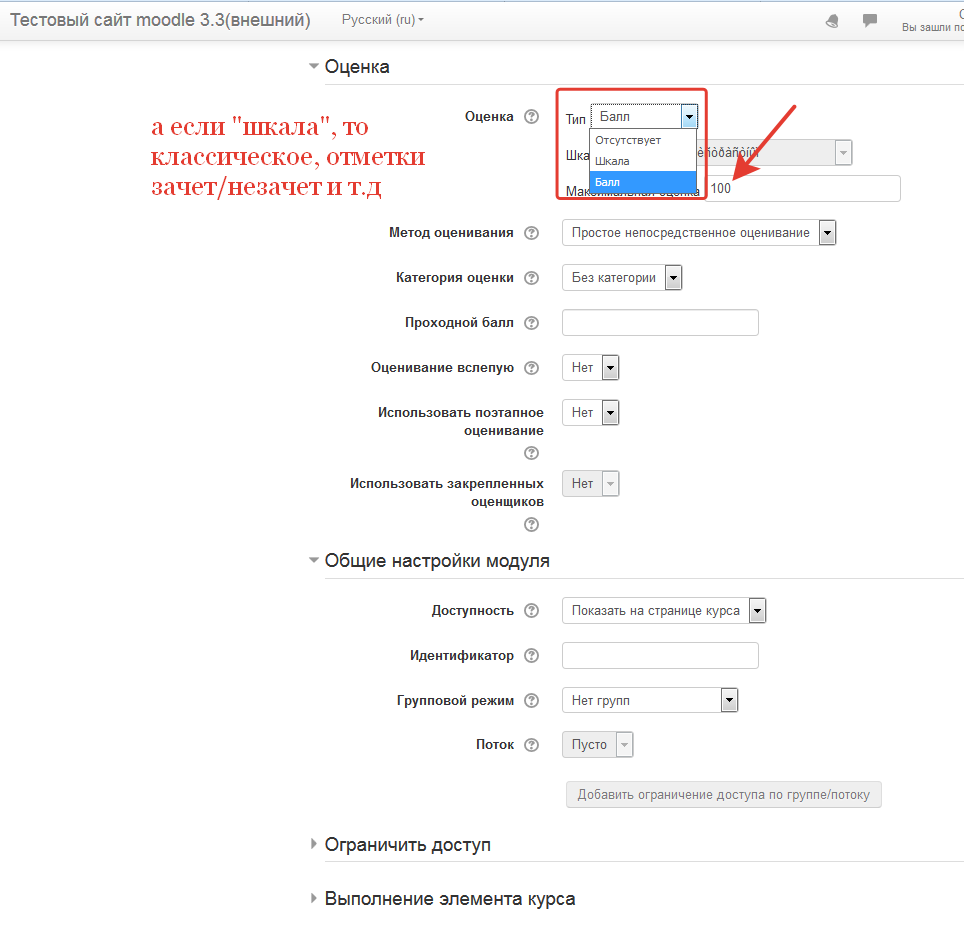 Каждое поле можно свернуть или развернуть.
Не забываем внизу нажать «Сохранить…»
Итак, Задание добавлено в курс. Оценивание
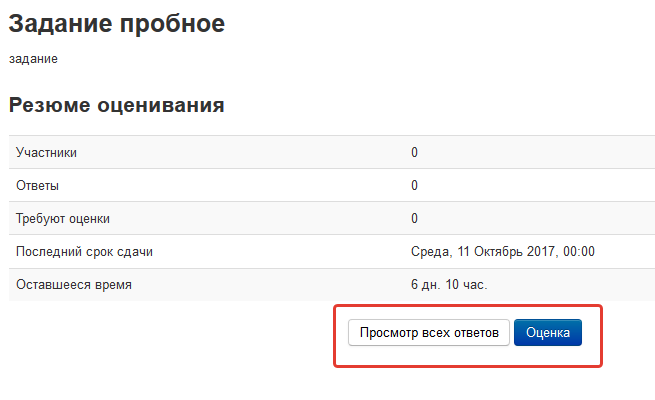 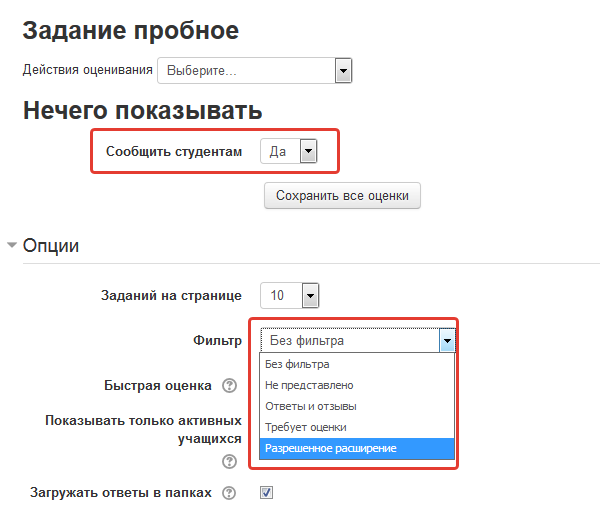 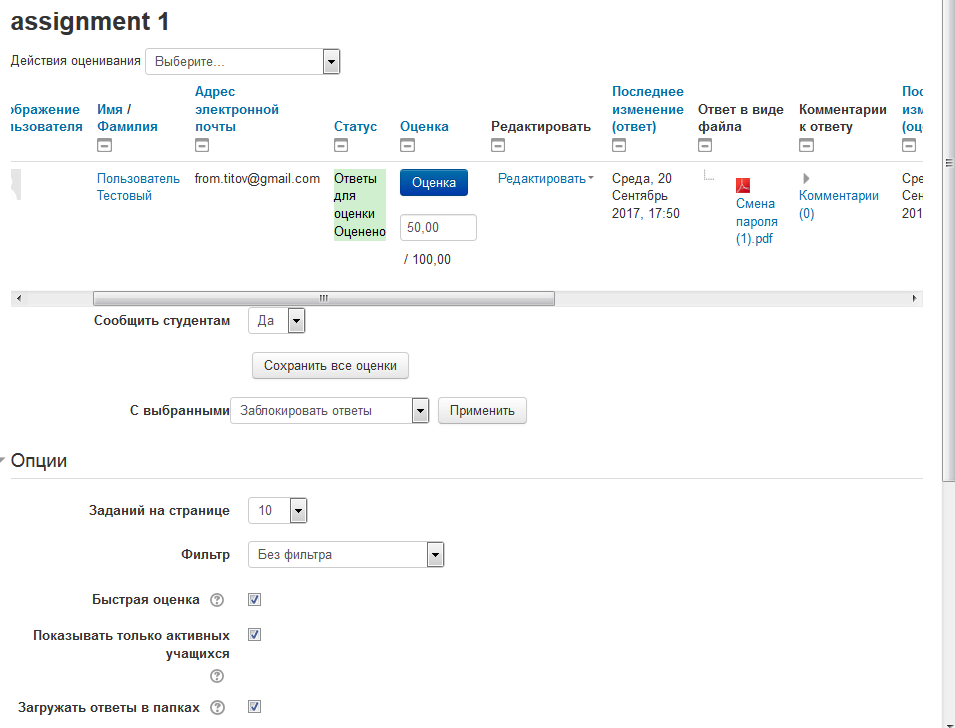 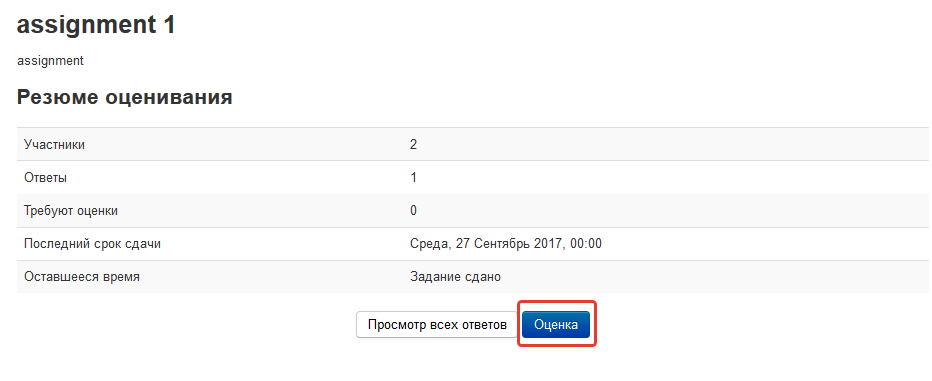 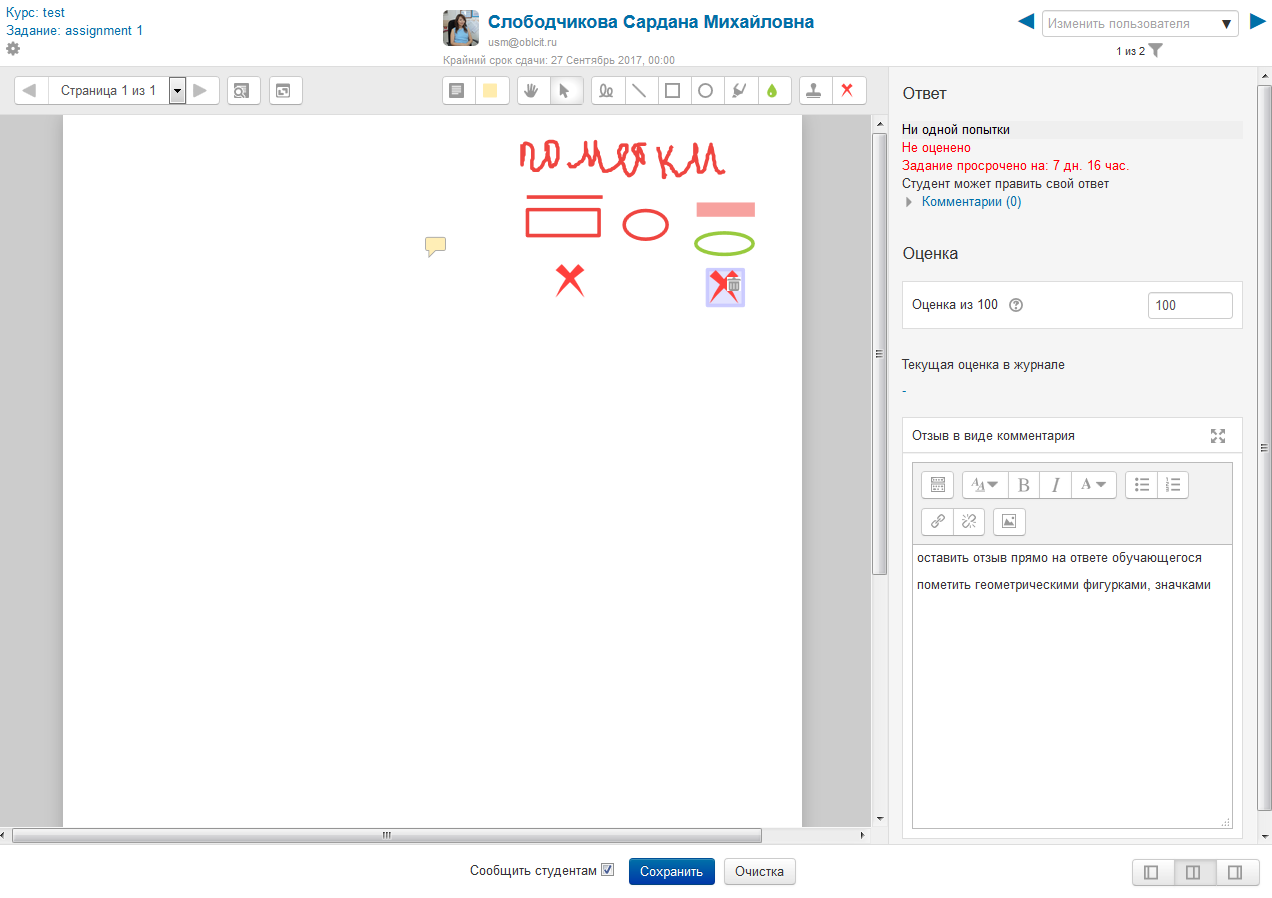 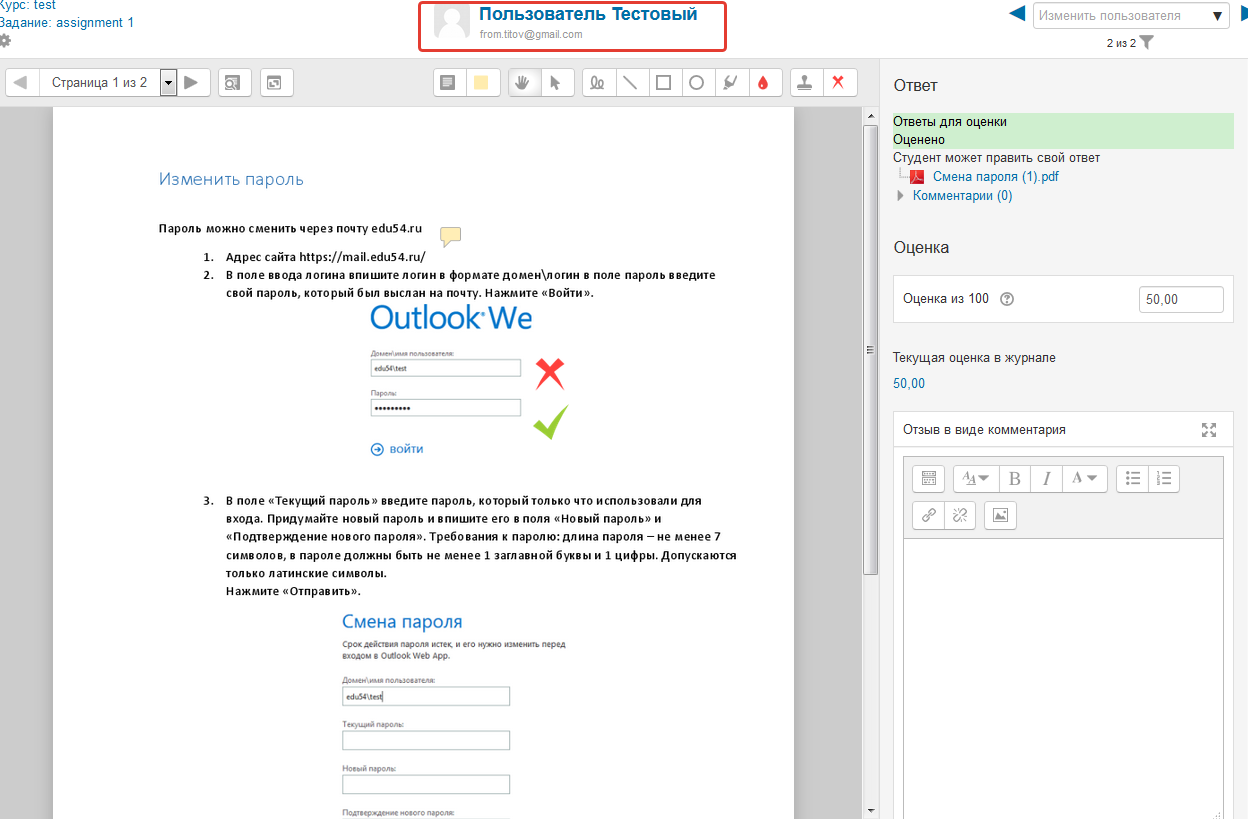 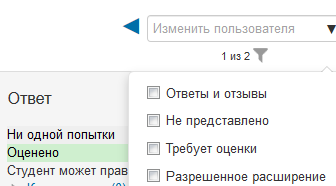 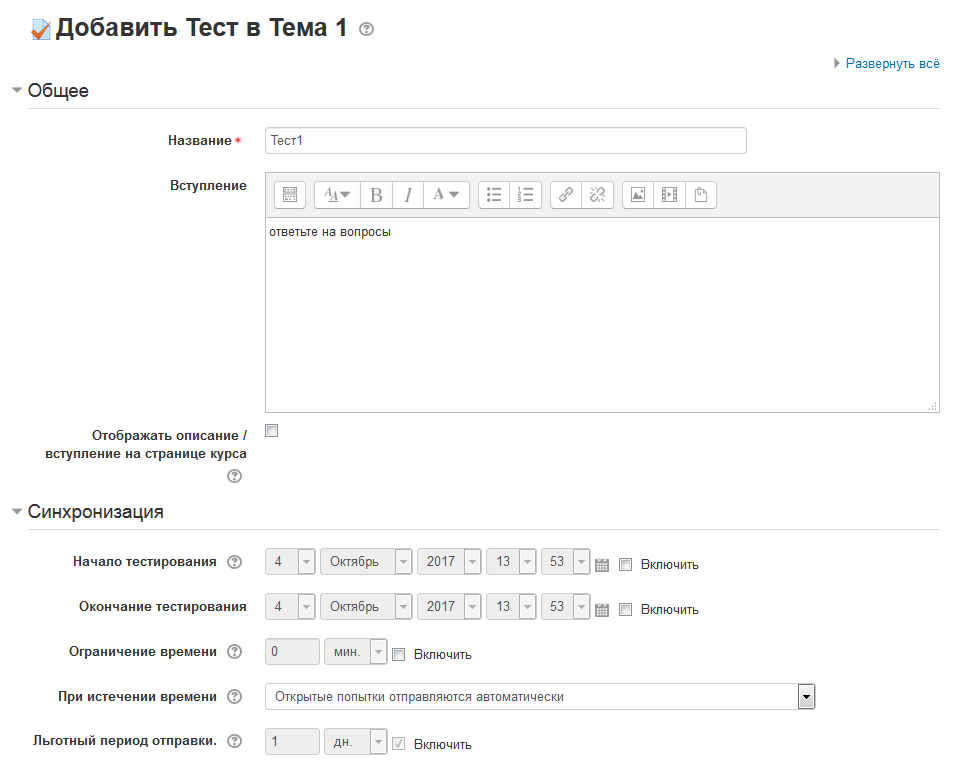 Добавление и редактирование теста
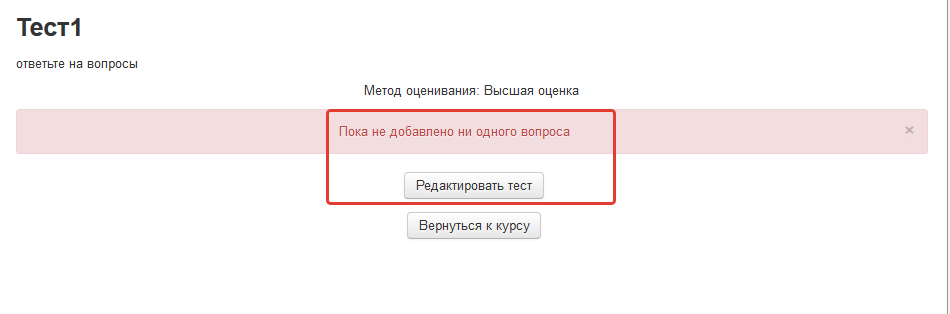 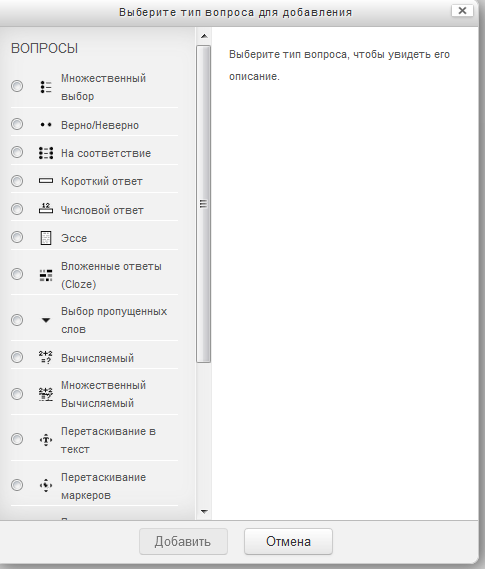 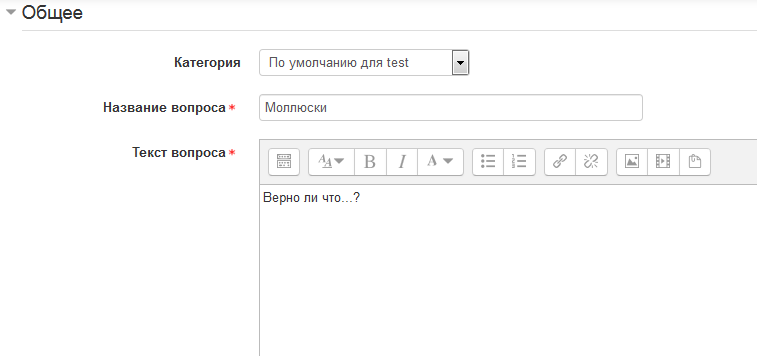 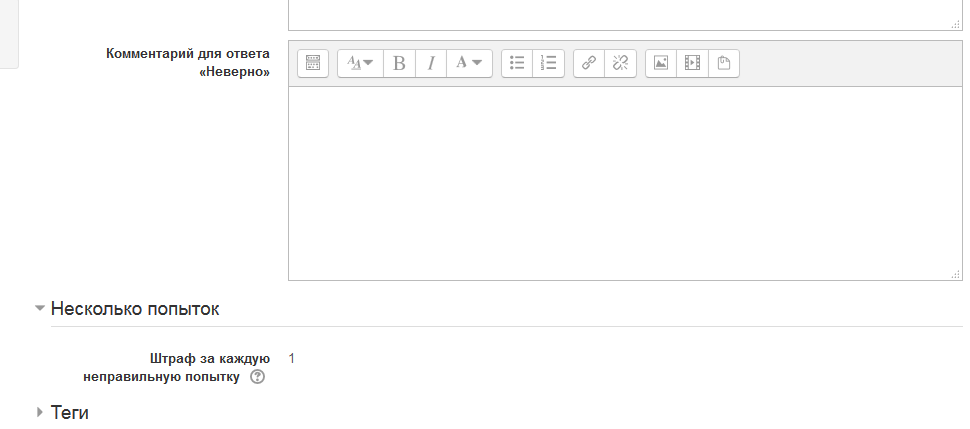 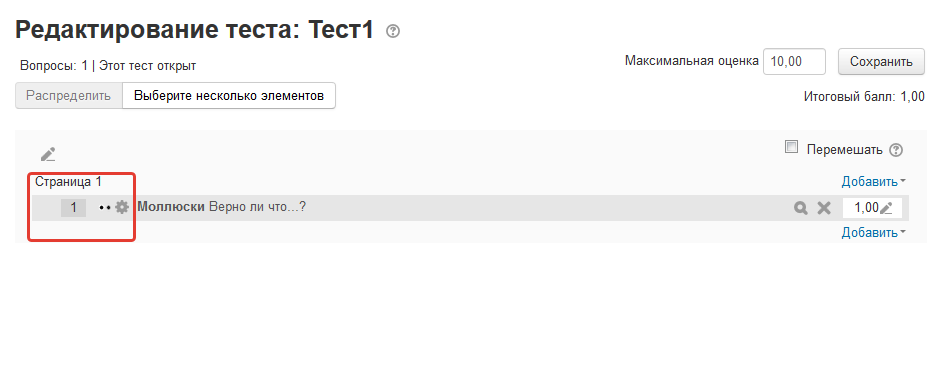 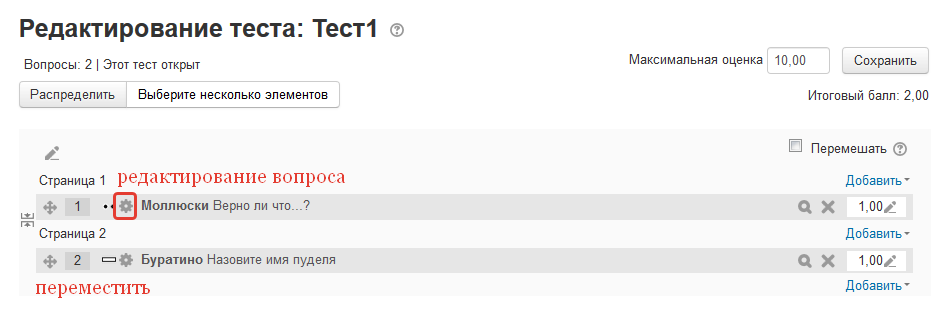 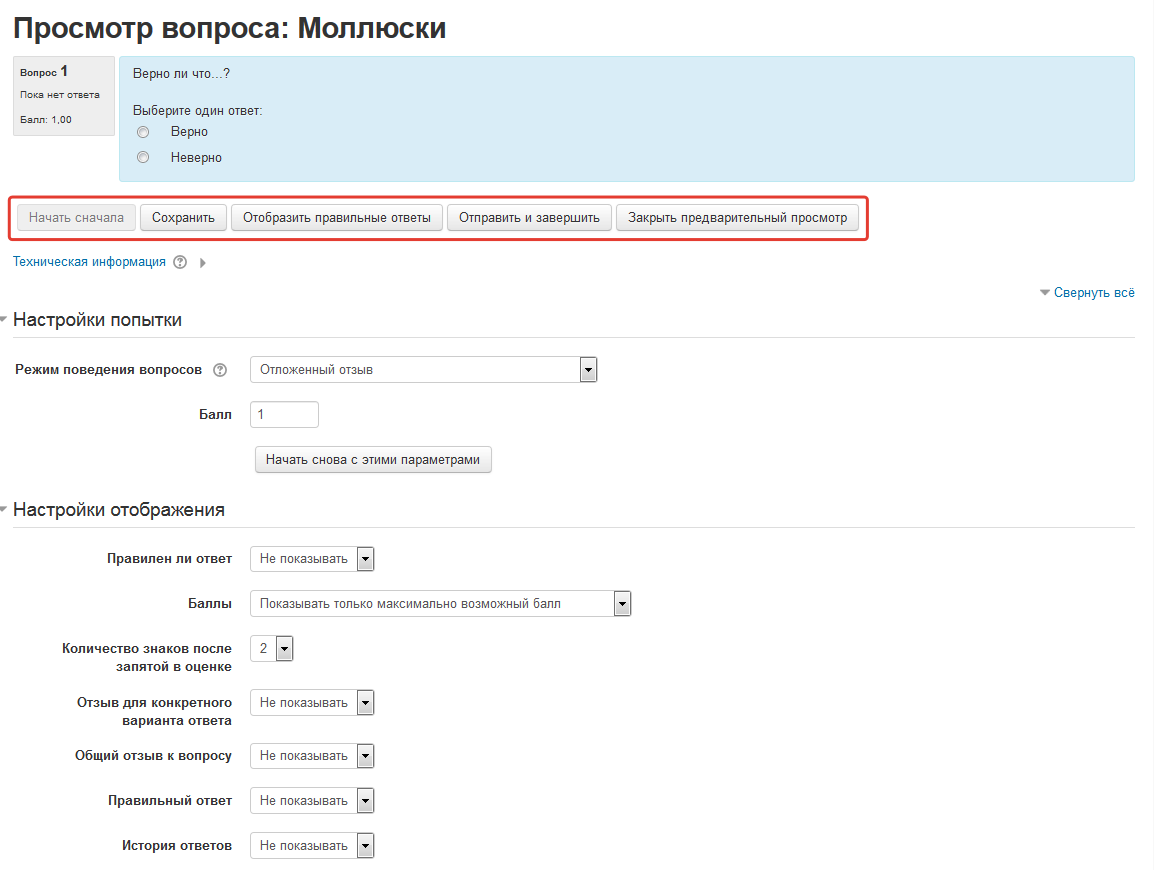 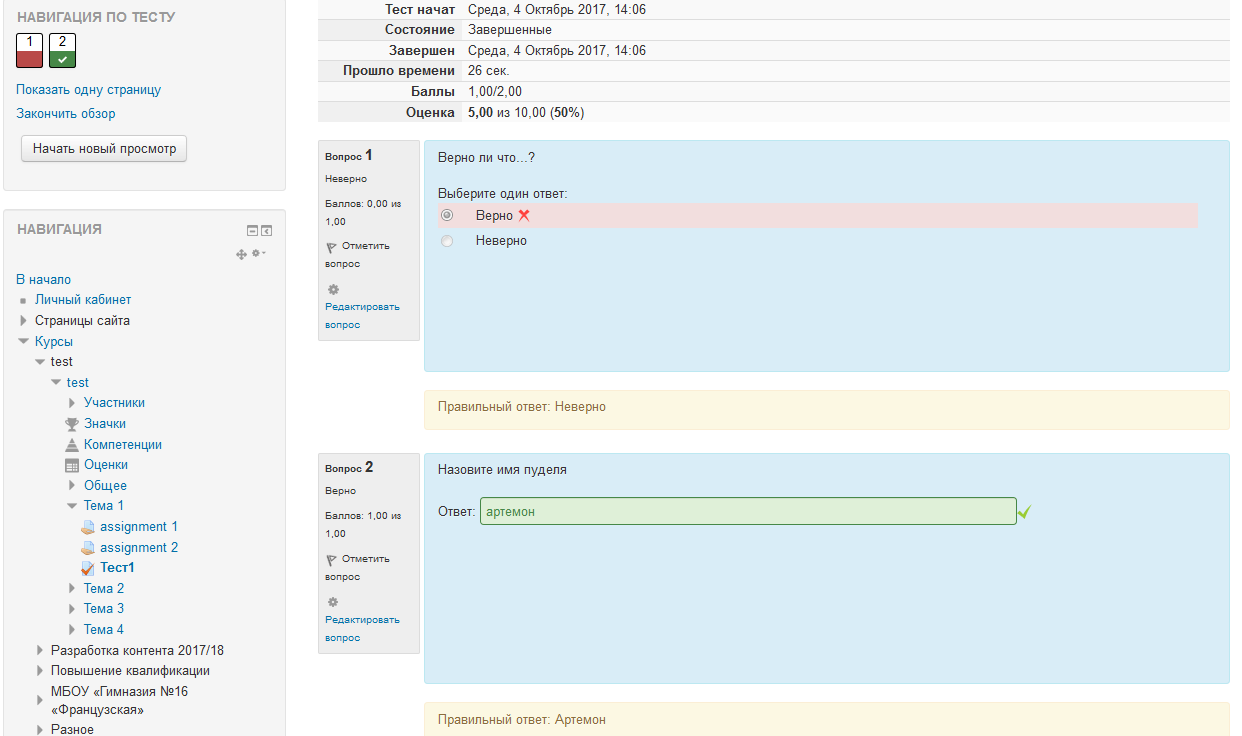 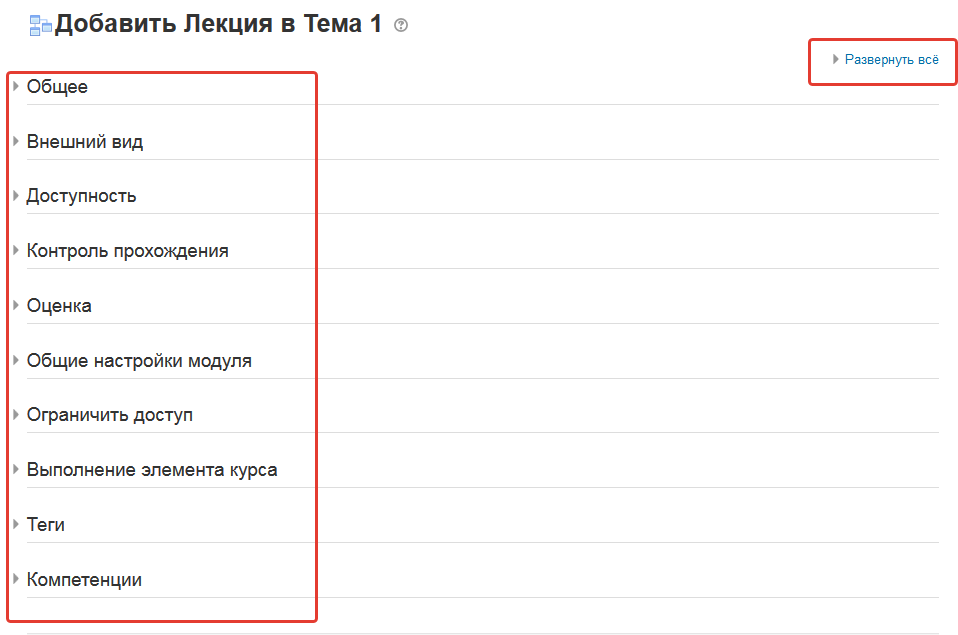 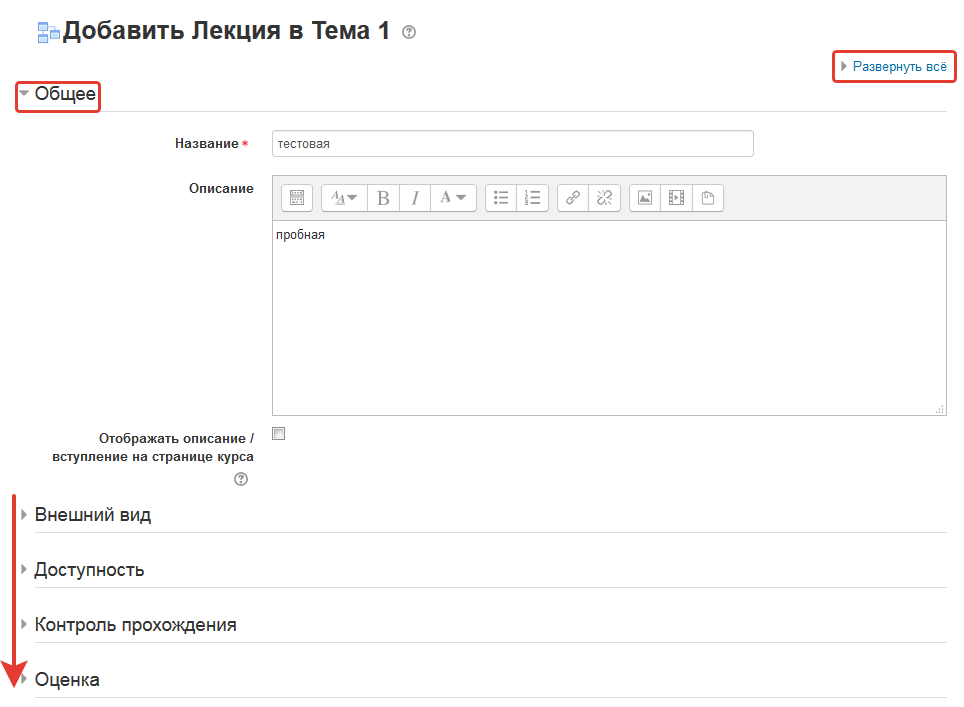 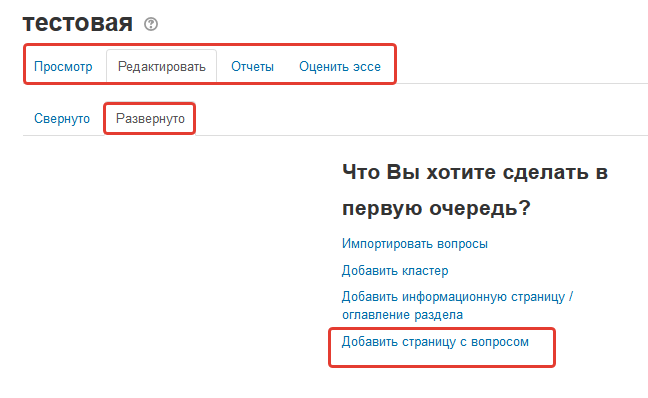 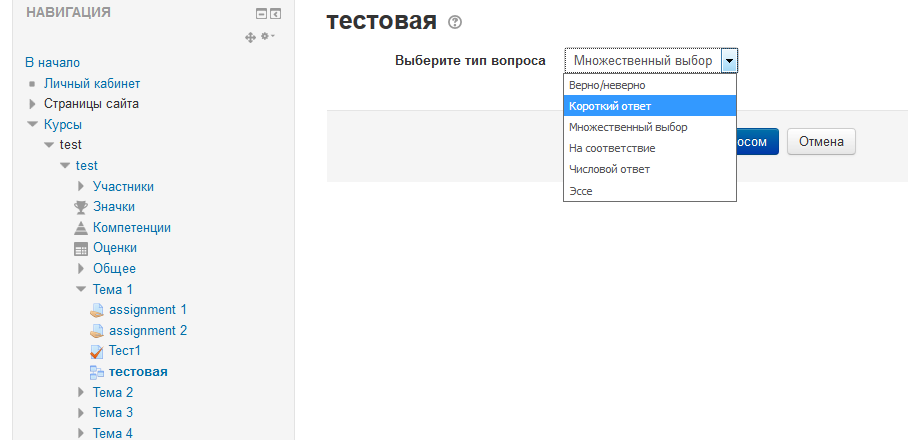 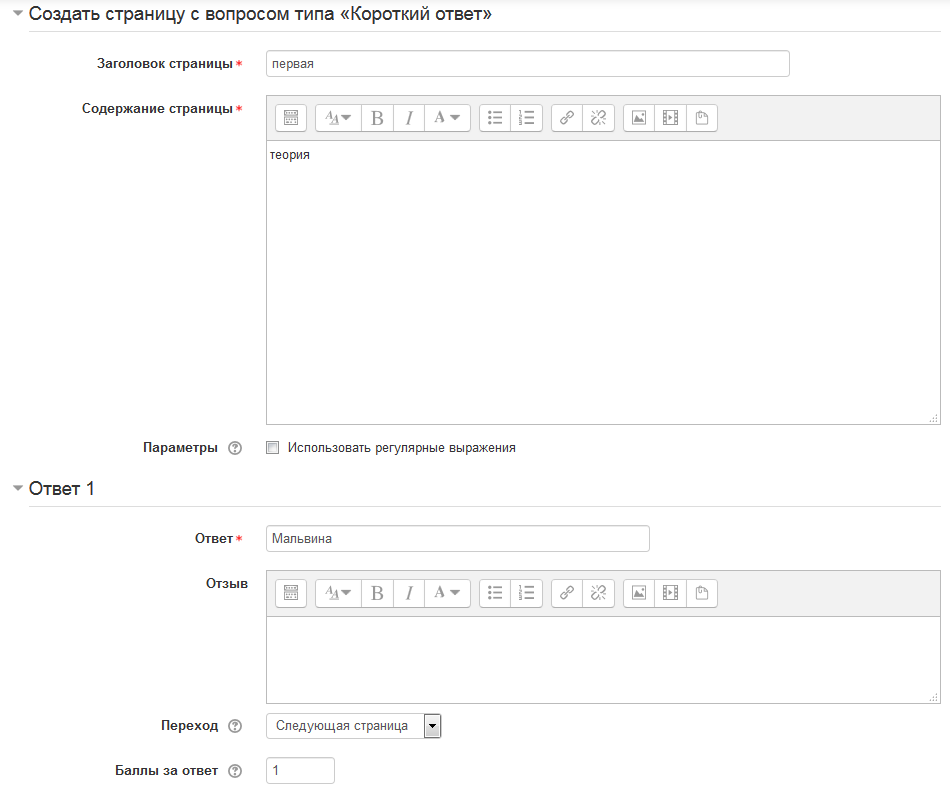 Создание страницы идентично с предыдущей версией moodle
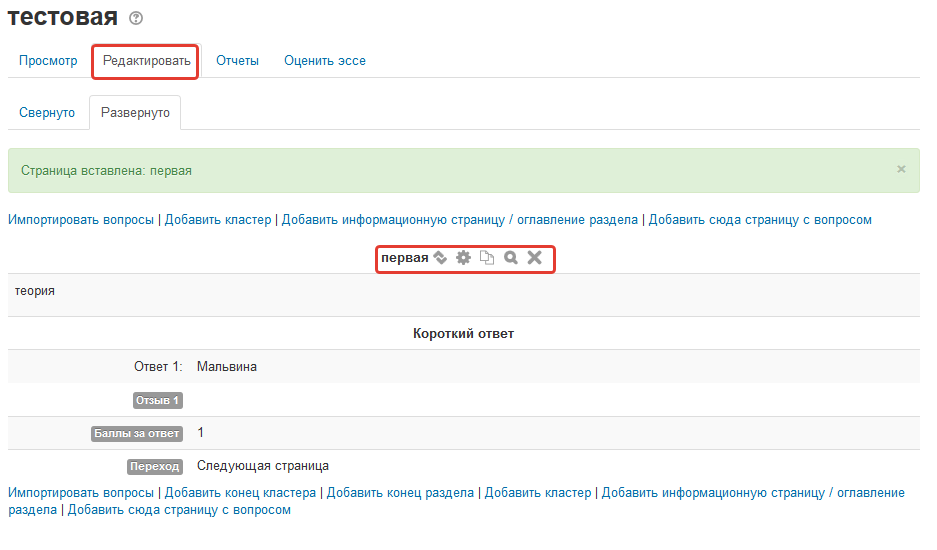 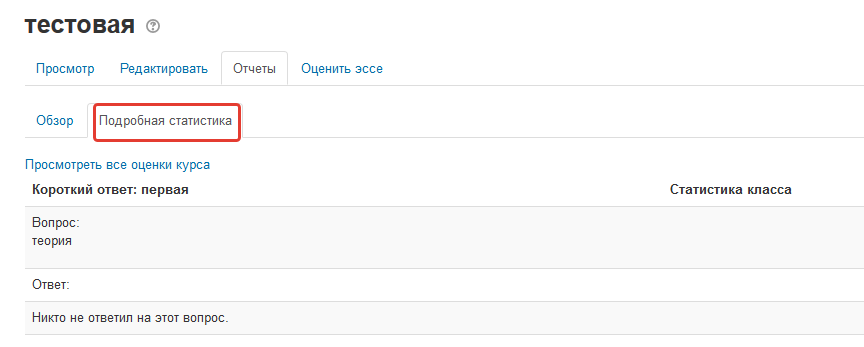 Вкладки контроля те же…
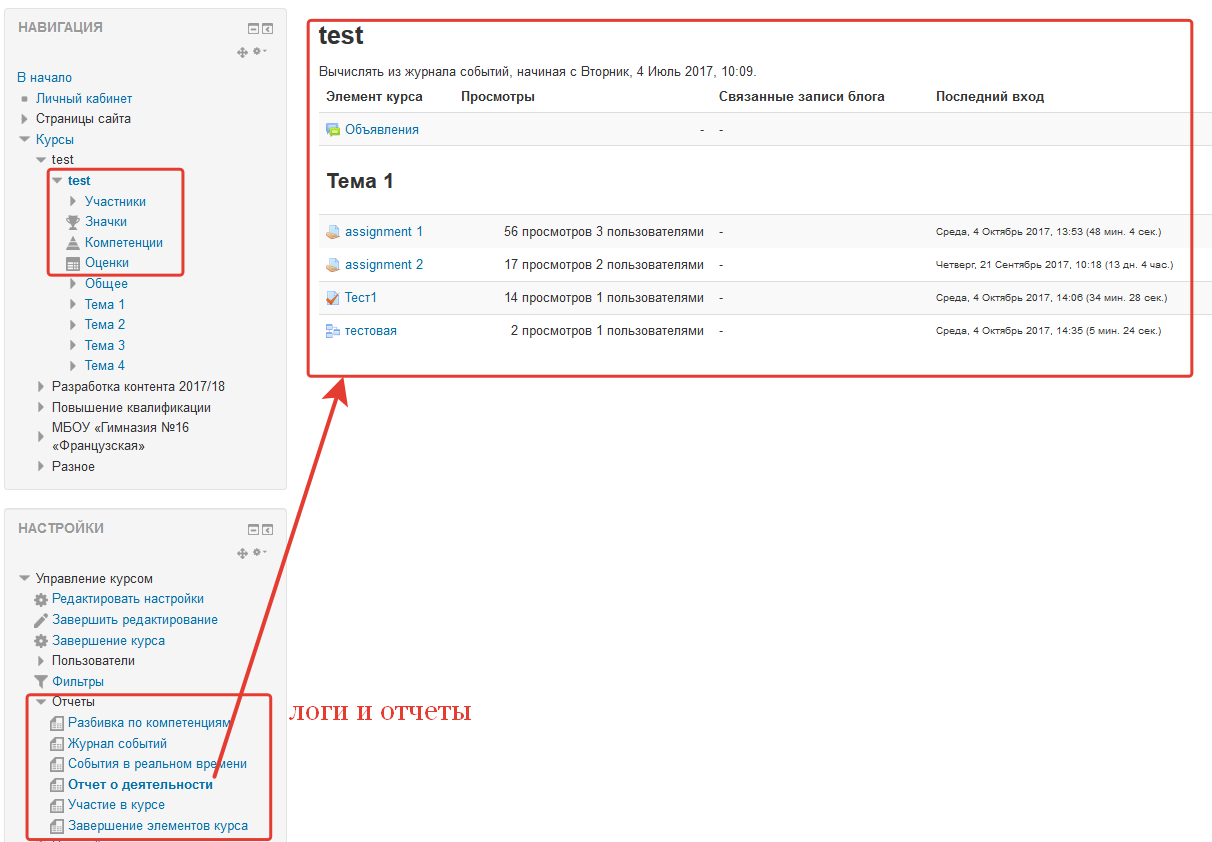 Логи находятся в другом месте:
В блоке «Управление курсом»
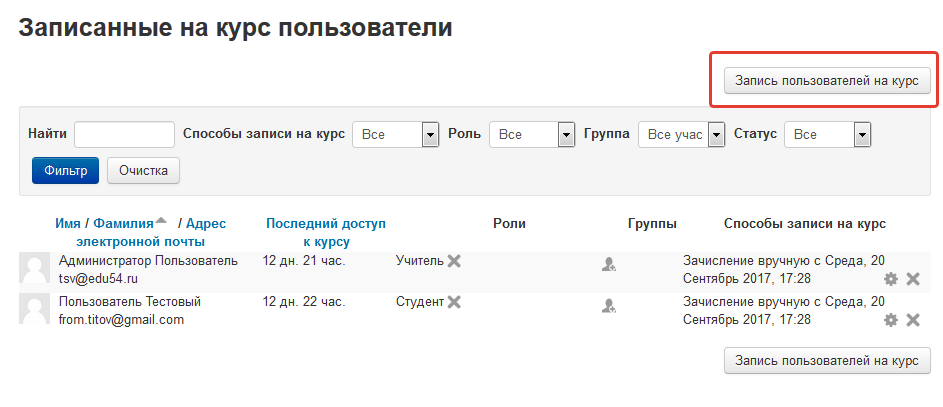 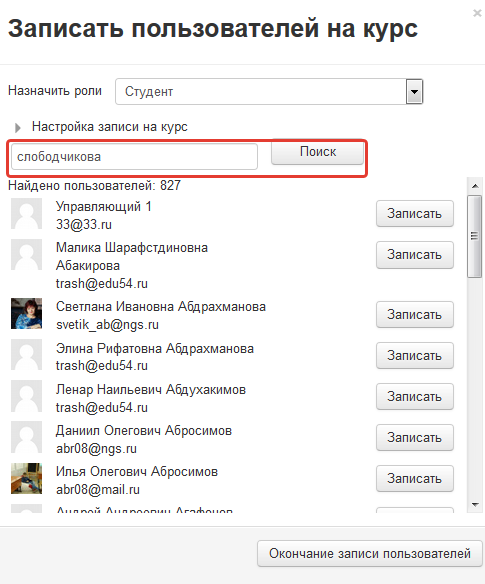 Строка поиска пользователей
находится вверху
Журнал курса перемещен из блока «Управление курсом» в начало курса, наверх
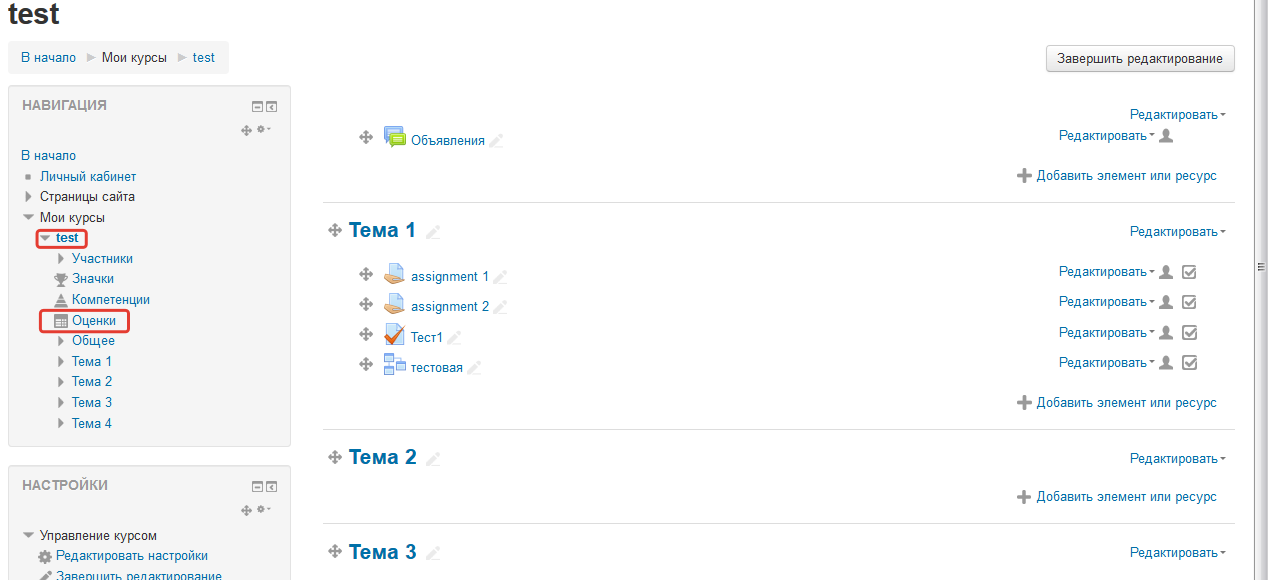 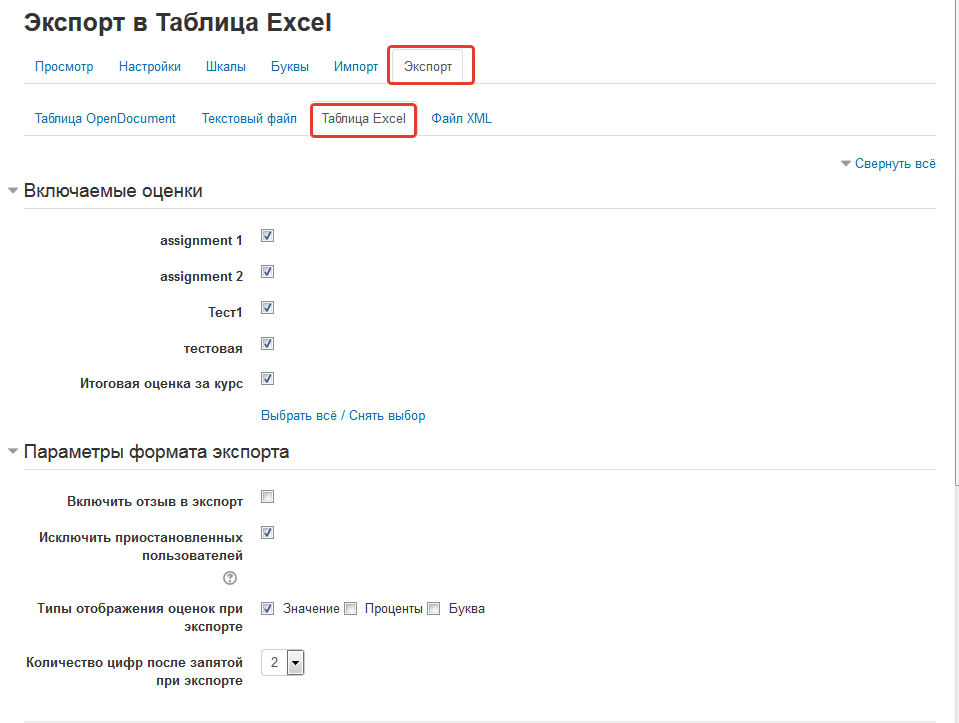 В самом журнале вкладки теперь в ряд, а не в ниспадающем списке
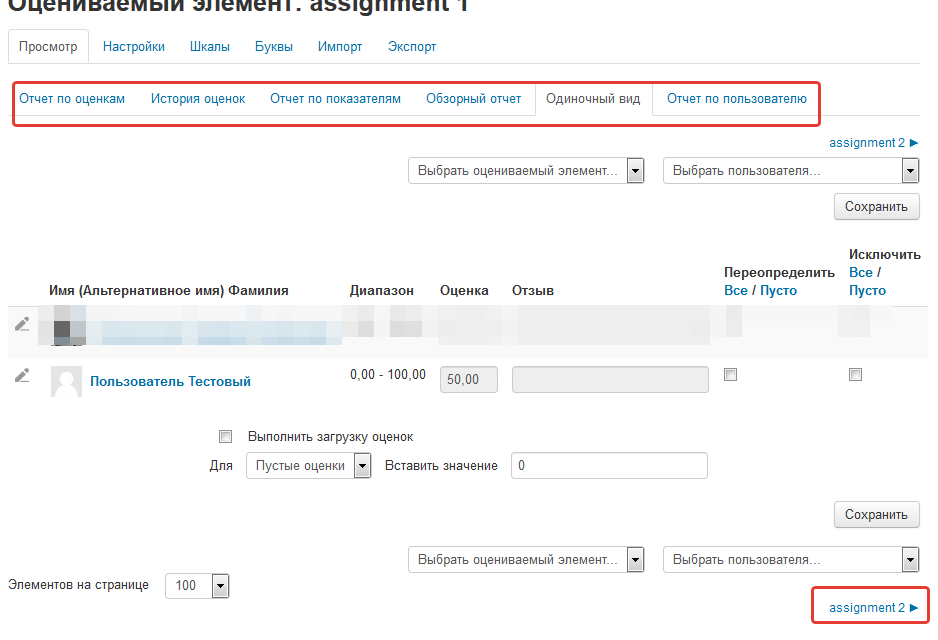 В самом журнале вкладки теперь в ряд, а не в ниспадающем списке
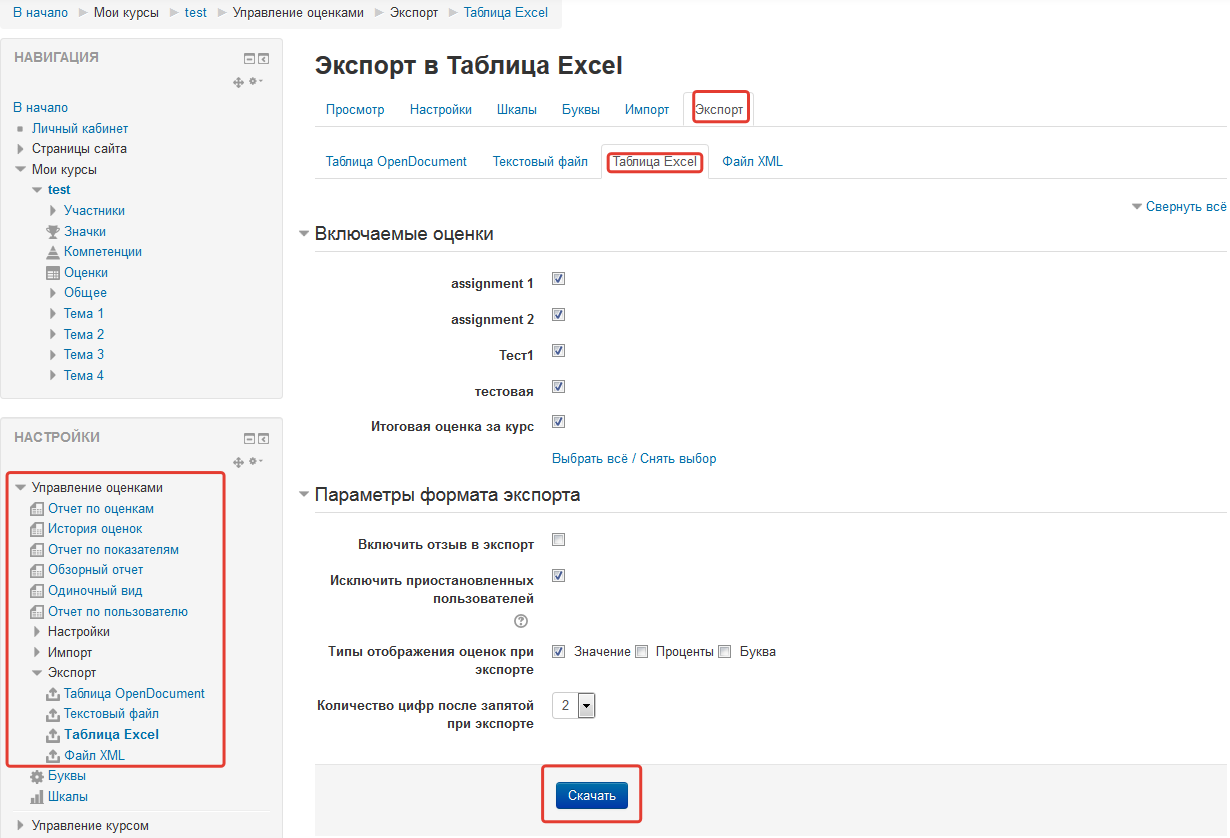 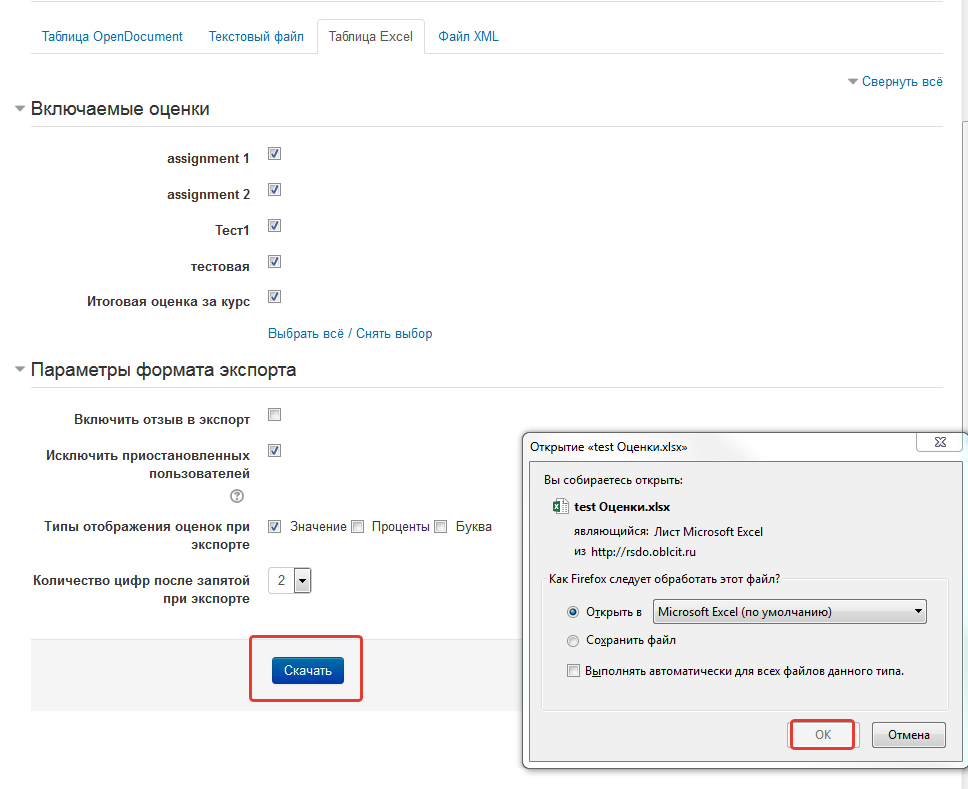 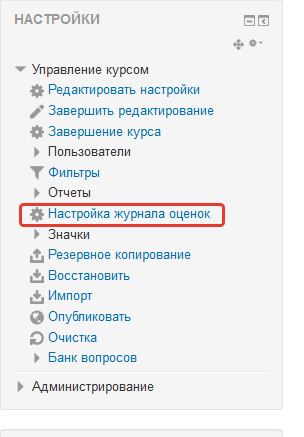 В блоке «Управление курсом» можно перейти сразу на «Настройку журнала оценок»
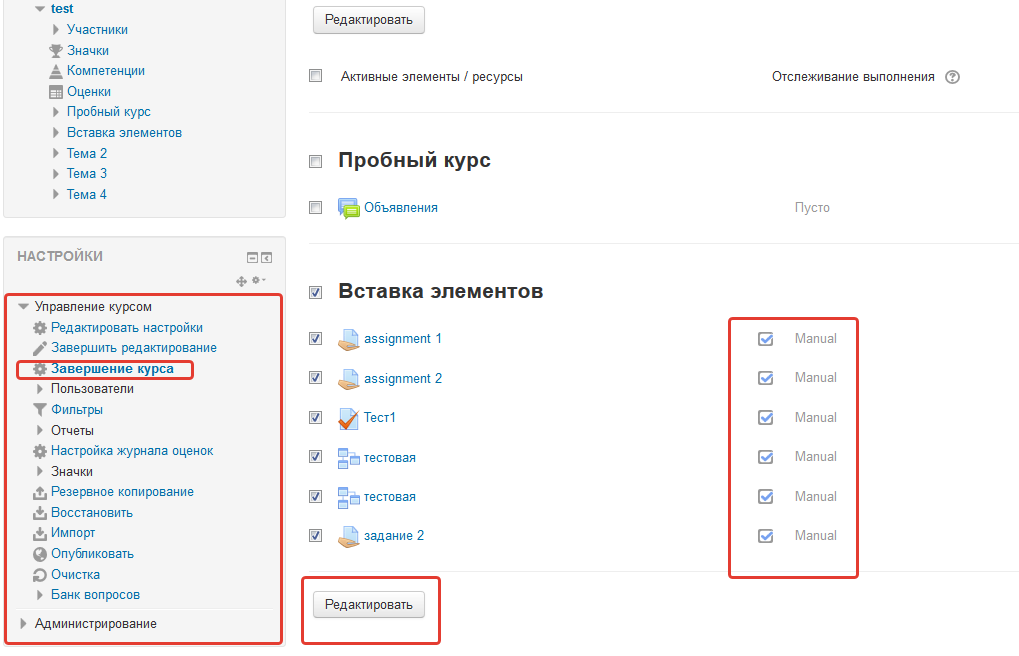 Теперь можно завершение элементов отредактировать одновременно
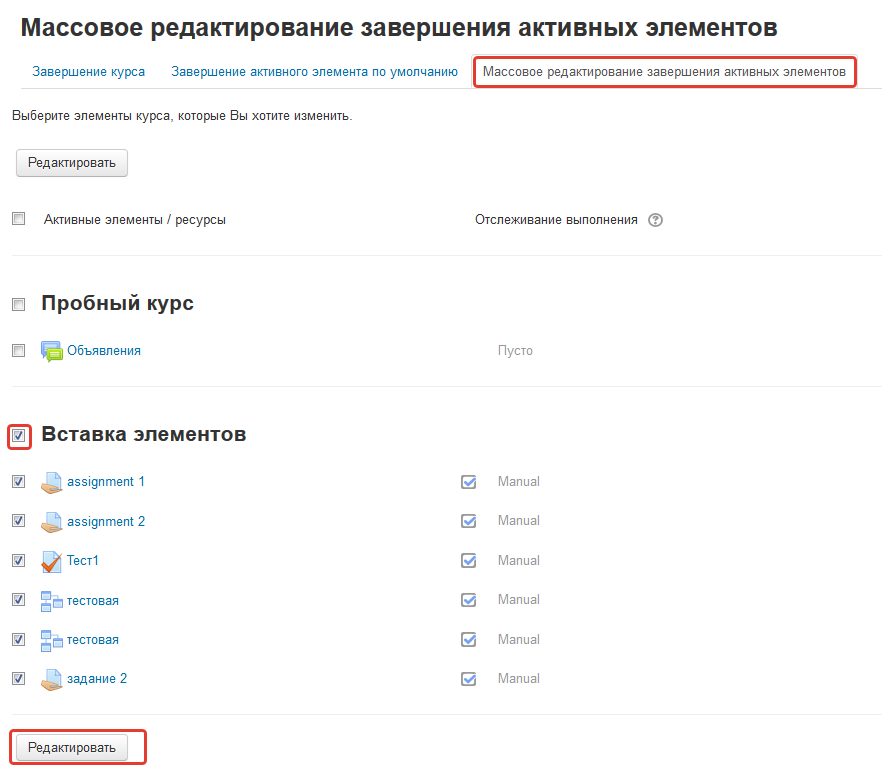 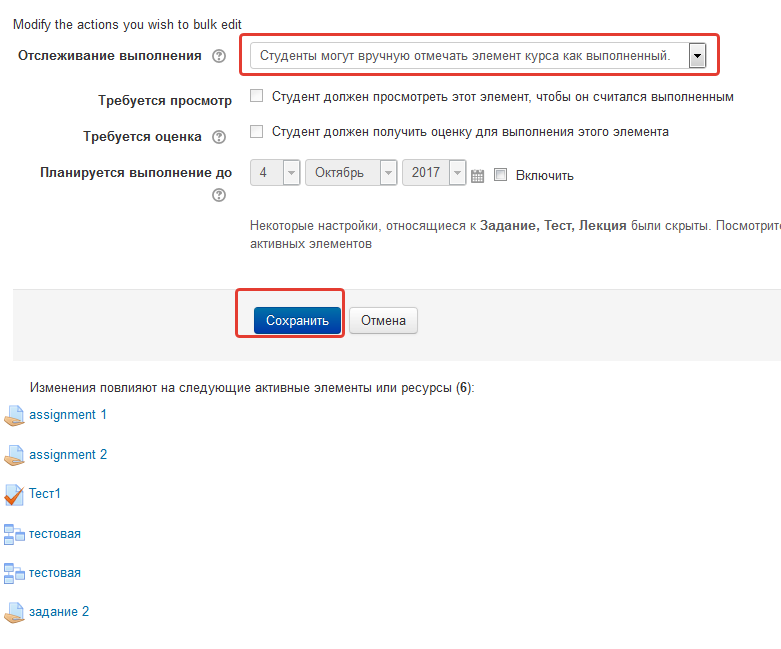 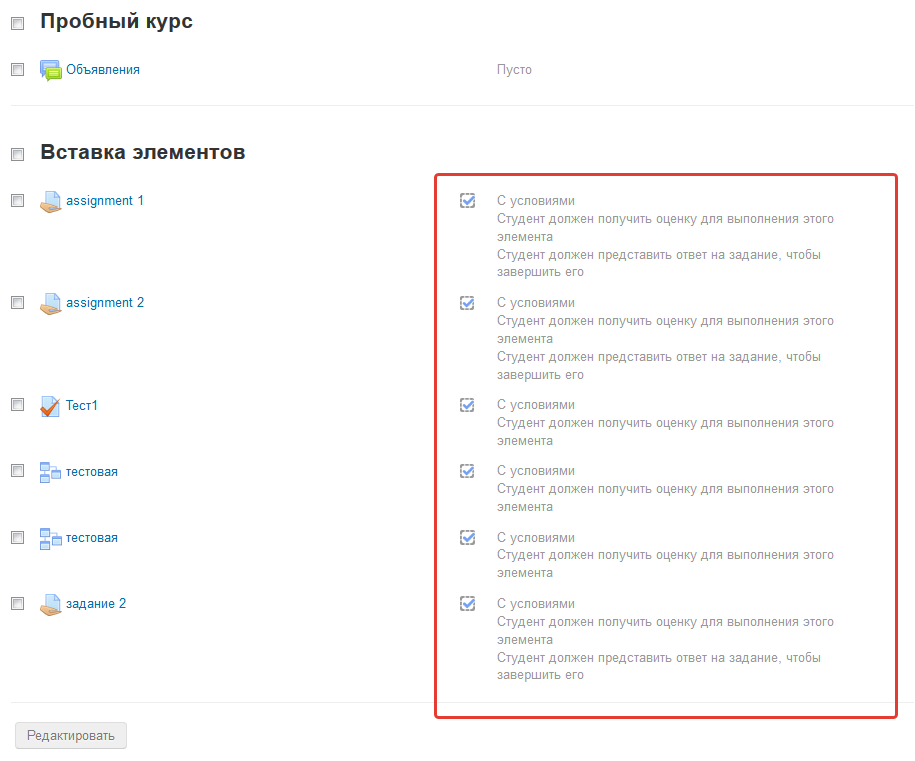